Igneous Rocks
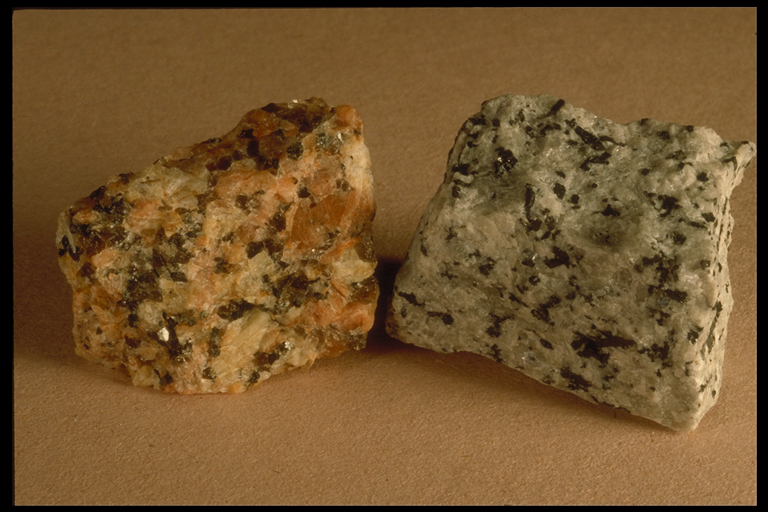 Granite and Syenite
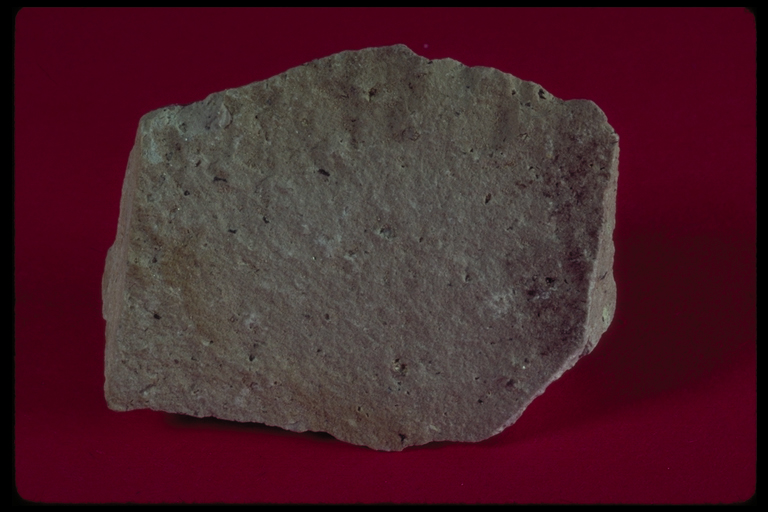 Rhyolite
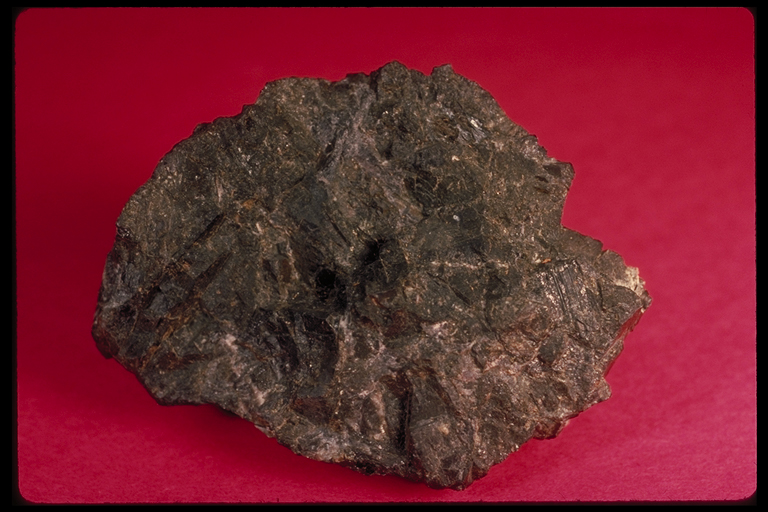 Gabbro
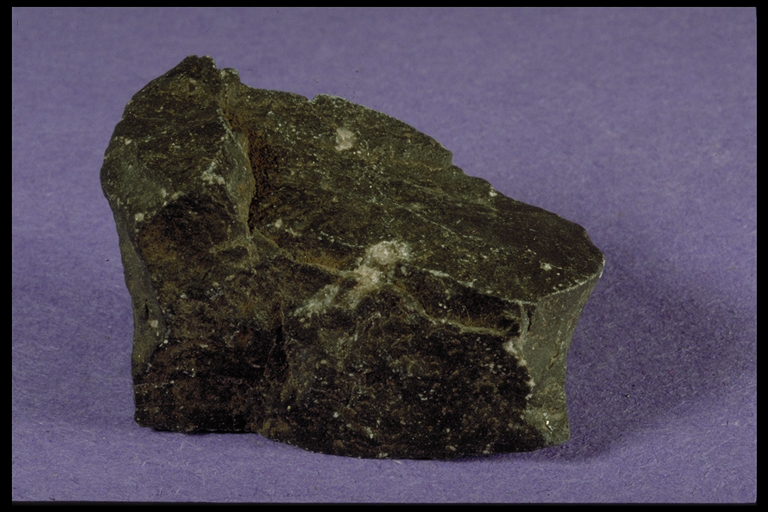 Basalt 2
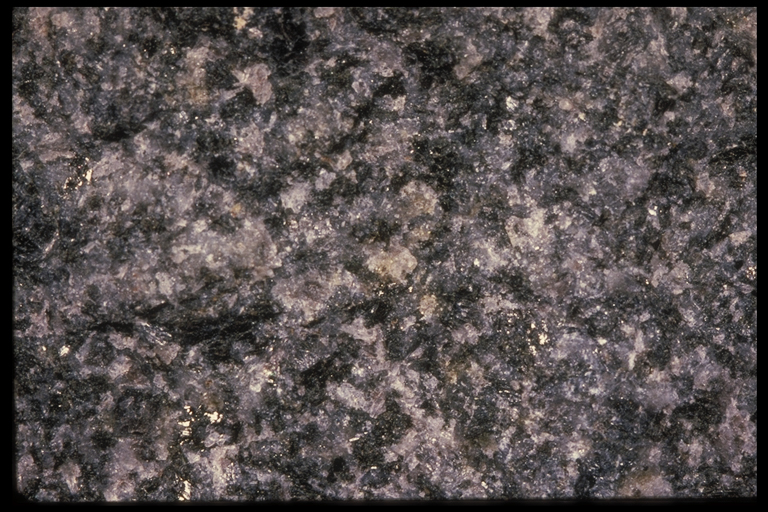 Diorite2
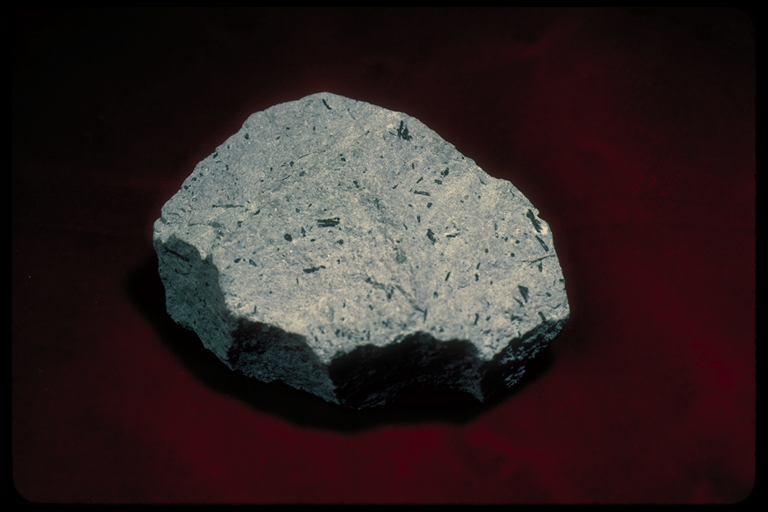 Andesite 2
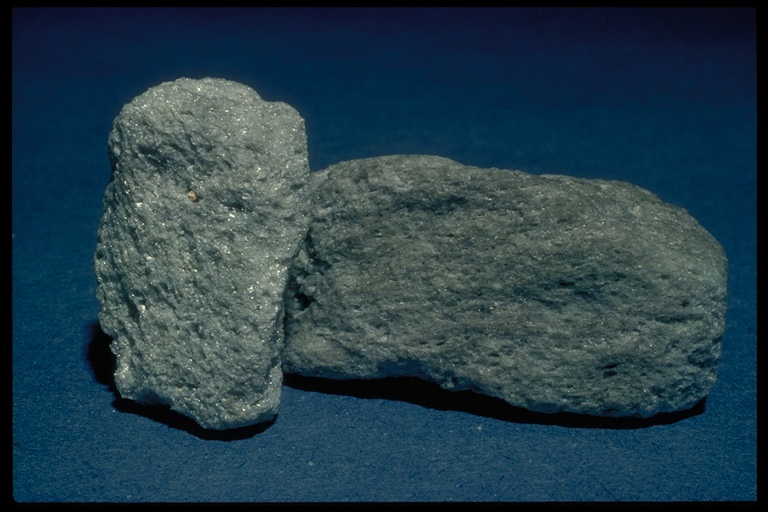 Pumice
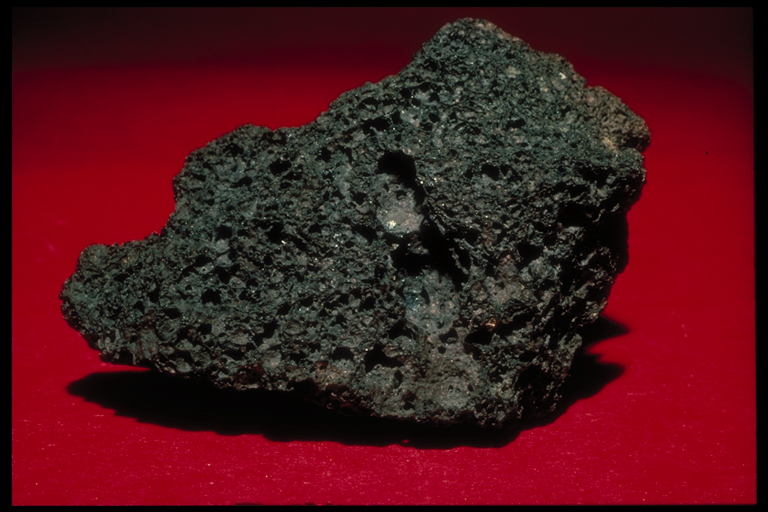 Scoria
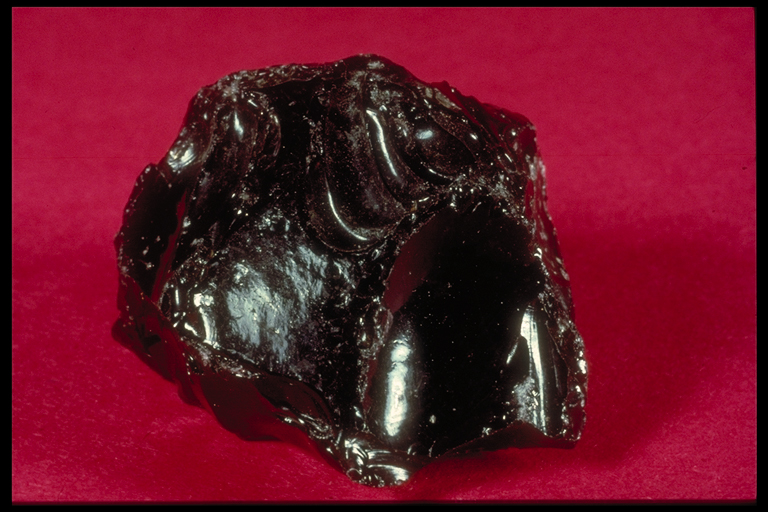 Obsidian
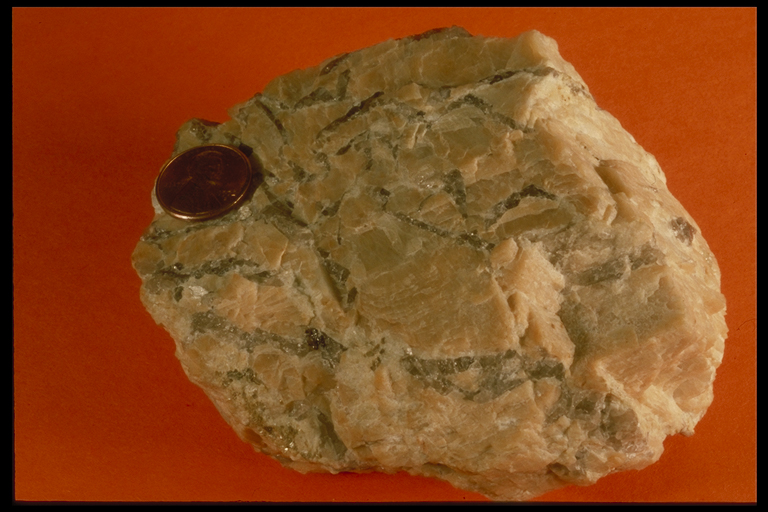 Pegmatite
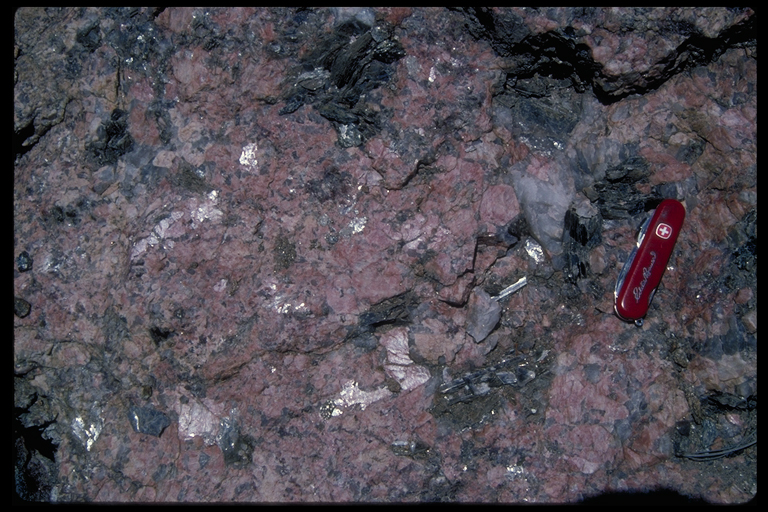 Pegmatite
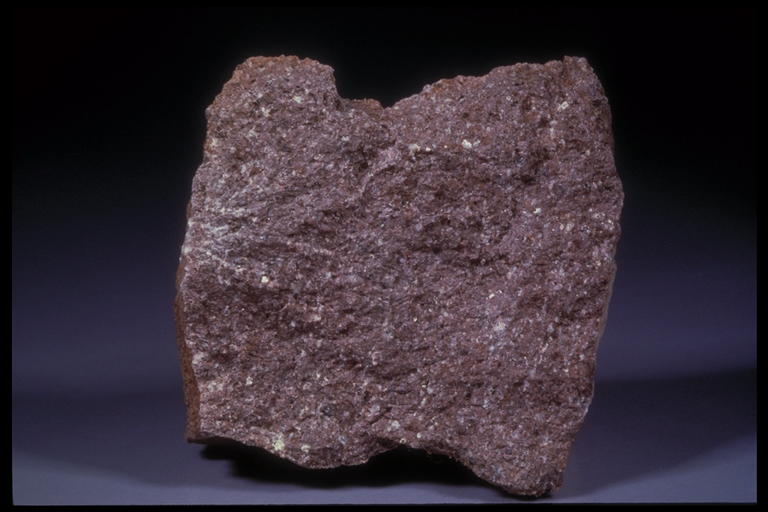 Dacite 2
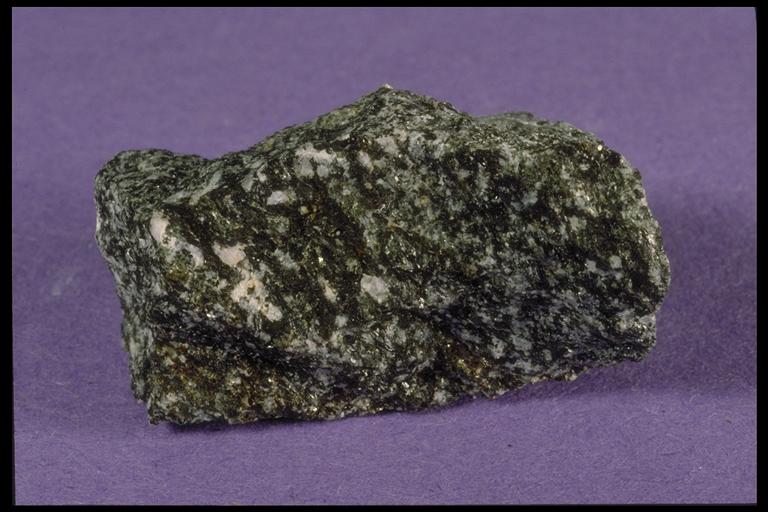 Diorite Porphyry2
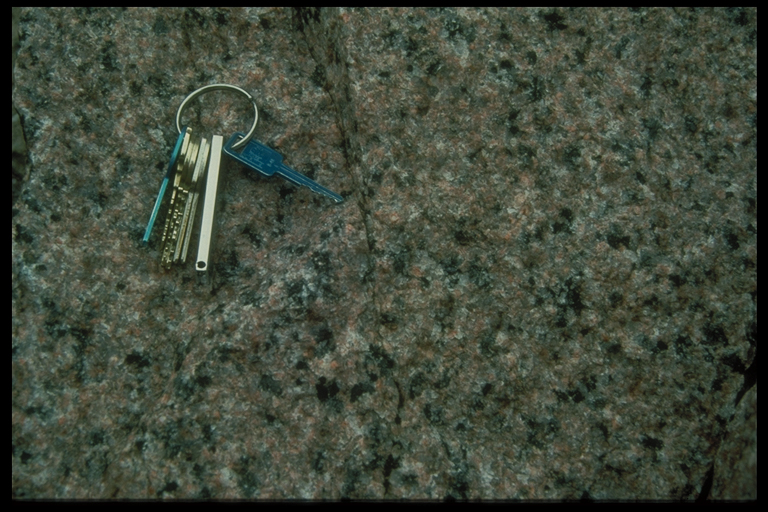 Granite
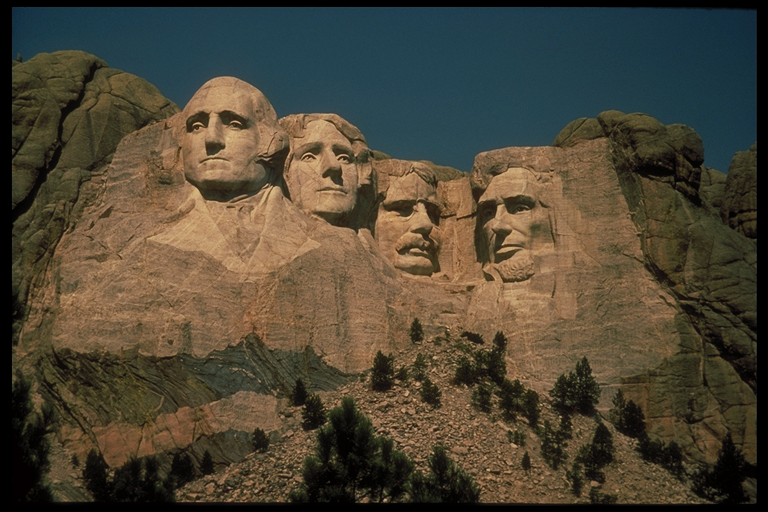 Granite, Mt. Rushmore
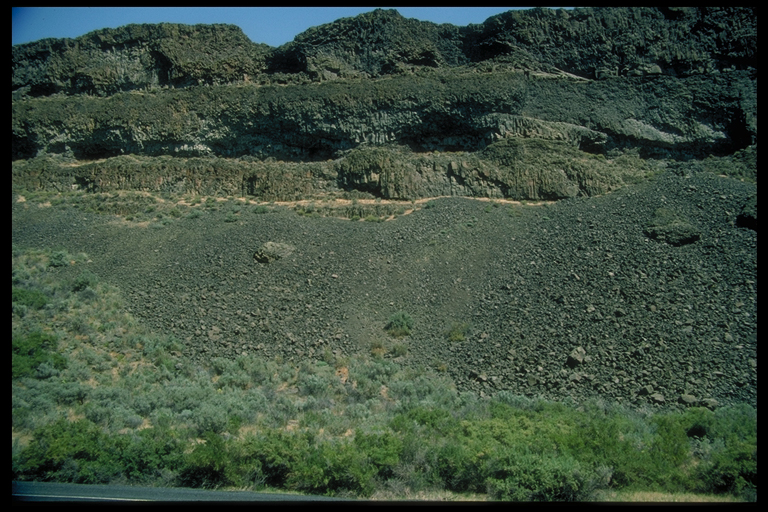 Basalt
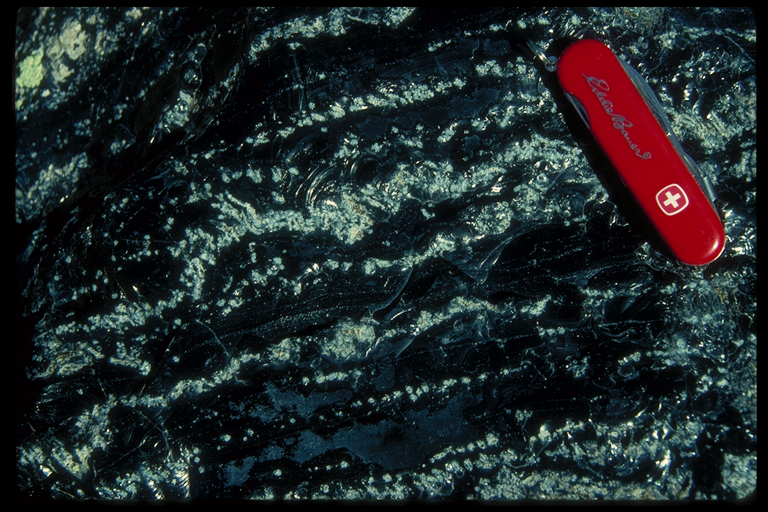 Obsidian
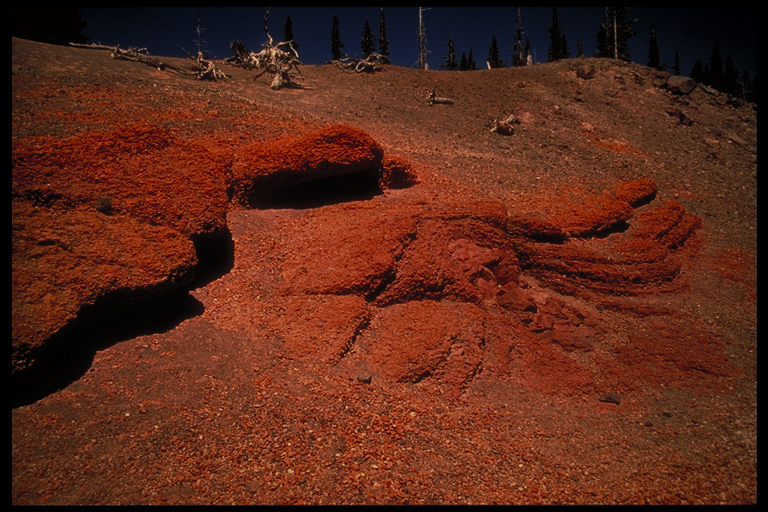 Pumice
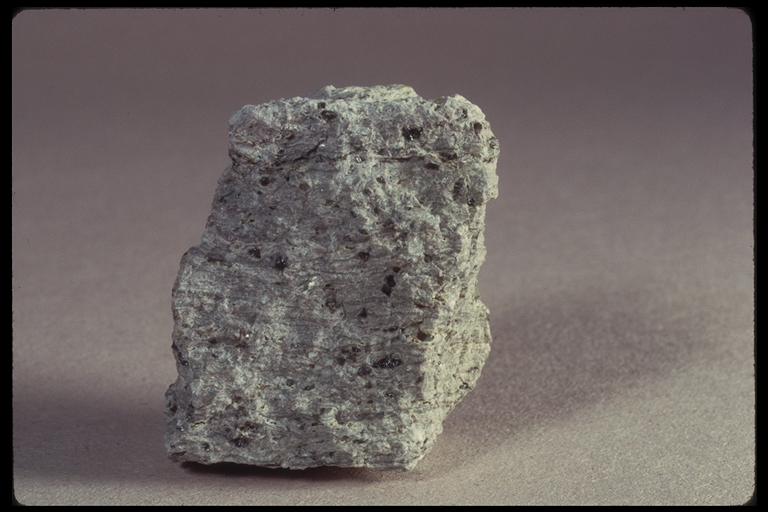 Rhyolite Porphyry
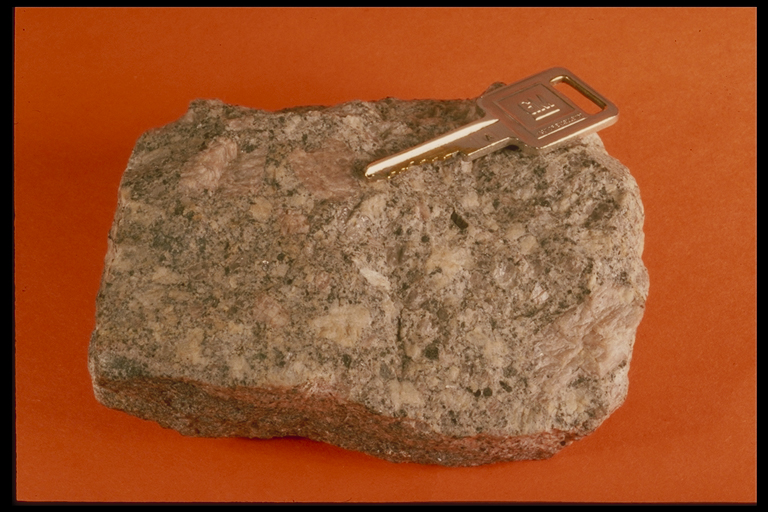 Quartz Monzonite Porphyry